Mid-Atlantic Blue Ocean Economy 2030
Climate and Ecosystem Change
Jon Hare, NOAA Fisheries
October 2017
Marine Fisheries in the Mid-Atlantic Region
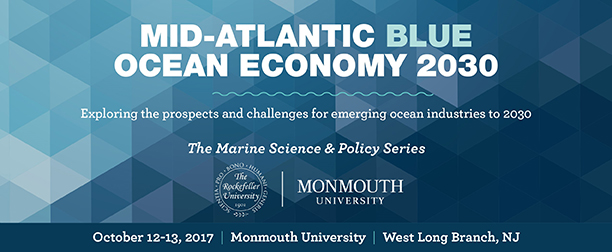 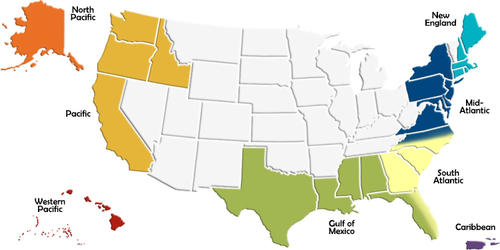 Mid-Atlantic Region
3.4 billion in value added to economy
60,000 jobs
2 million marine anglers
2
Northeast U.S. Climate Change and Variability
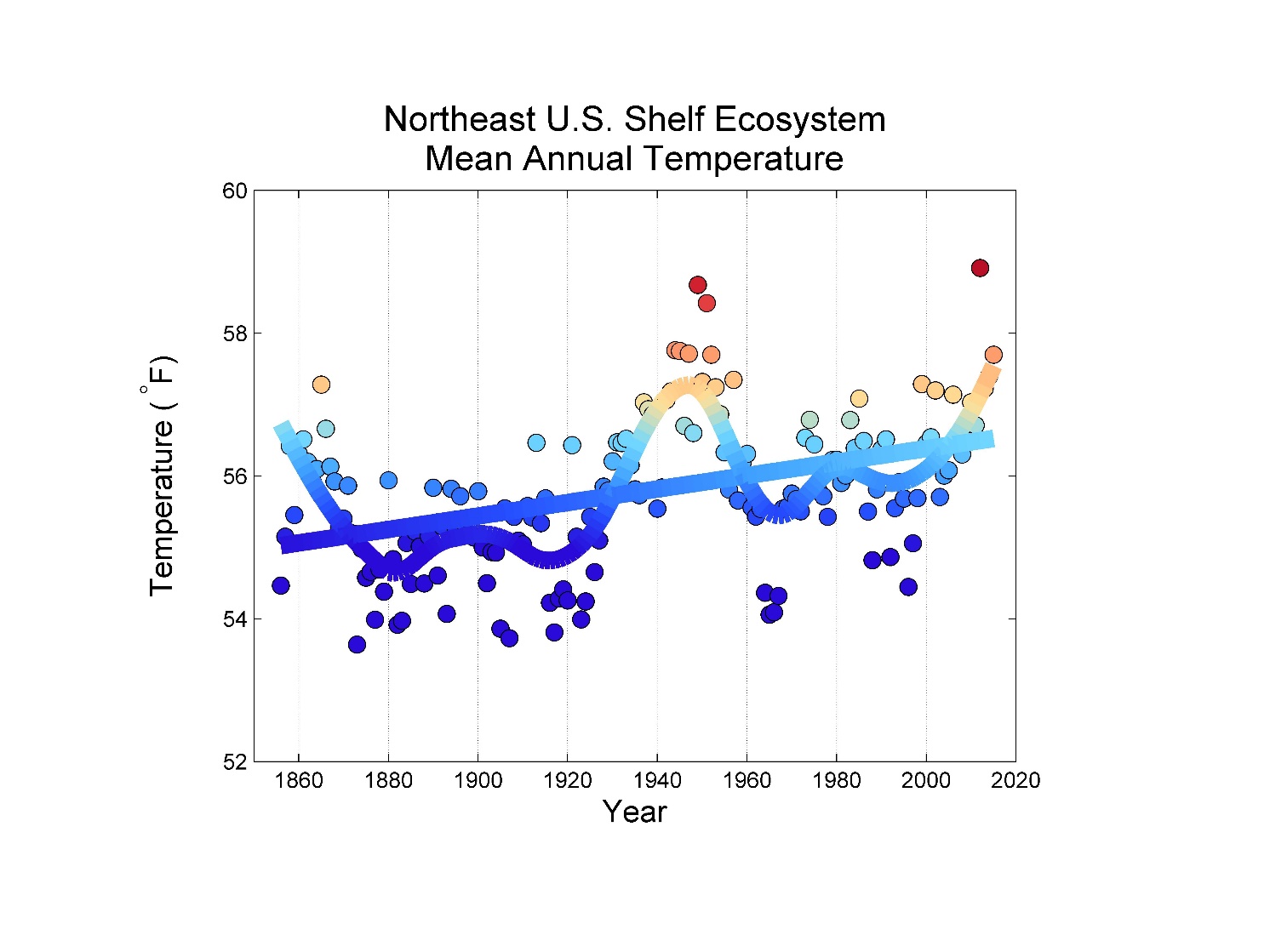 Climate change
Long-term difference in the earth, atmosphere, and ocean conditions
Climate variability
Natural variability within the climate system (for example year-to-year)
Northeast U.S. Climate Change and Variability
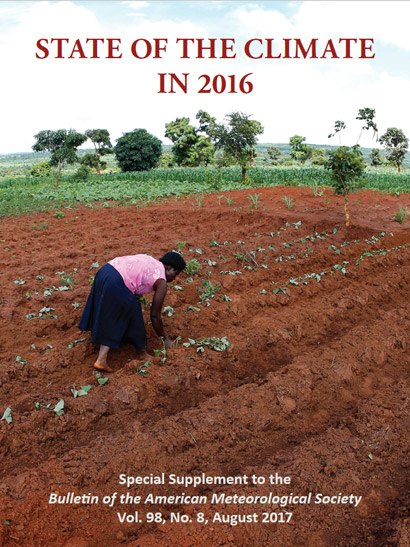 Temperatures increasing
Precipitation and streamflow changing
Large-scale circulation changing
pH decreasing (ocean acidification)
Wind patterns changing
Sea-level rising
And more ….
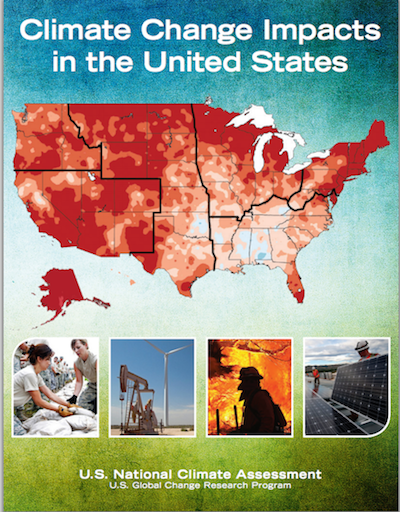 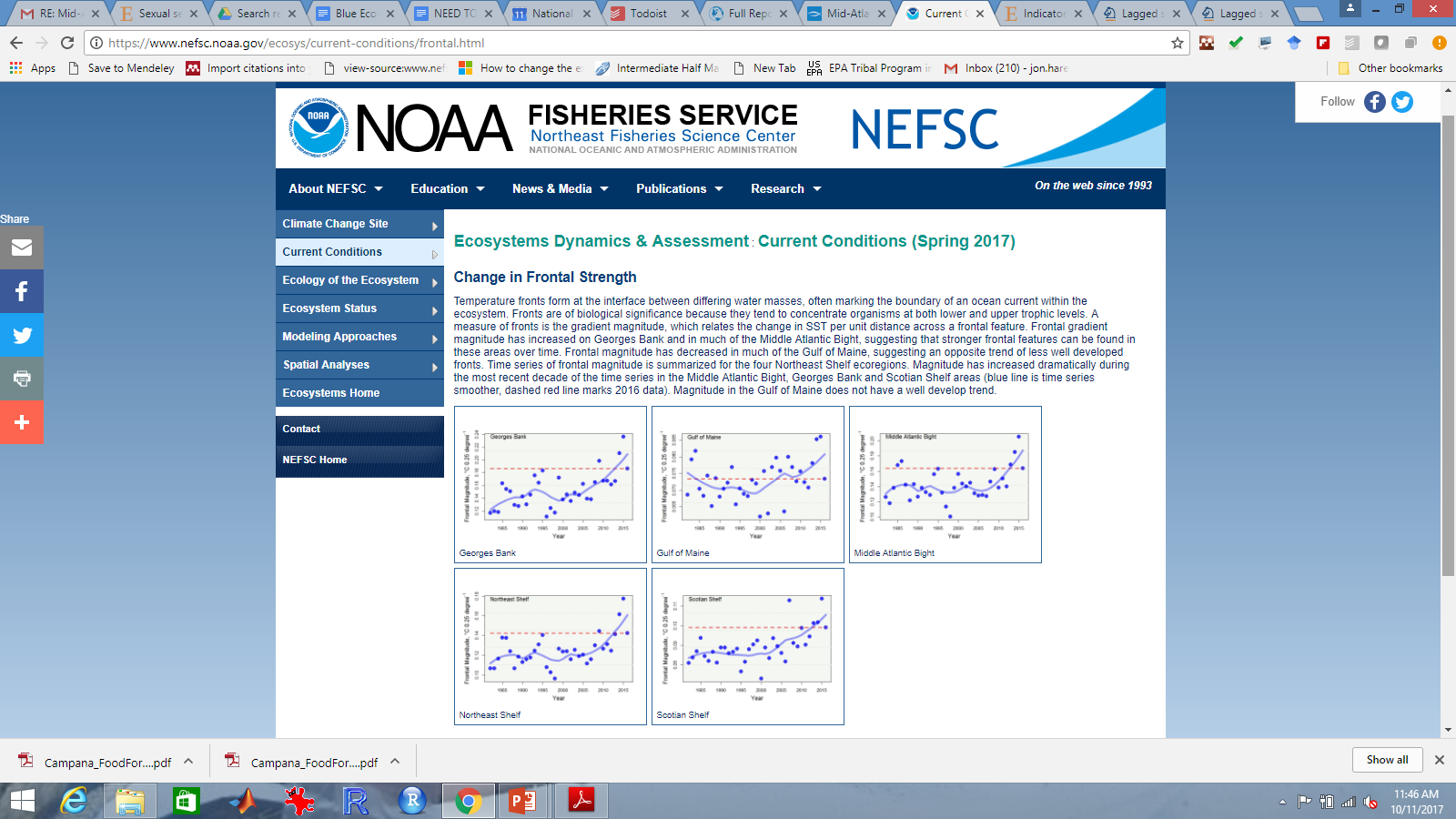 https://www.nefsc.noaa.gov/ecosys/current-conditions/frontal.html
Northeast U.S. Fisheries
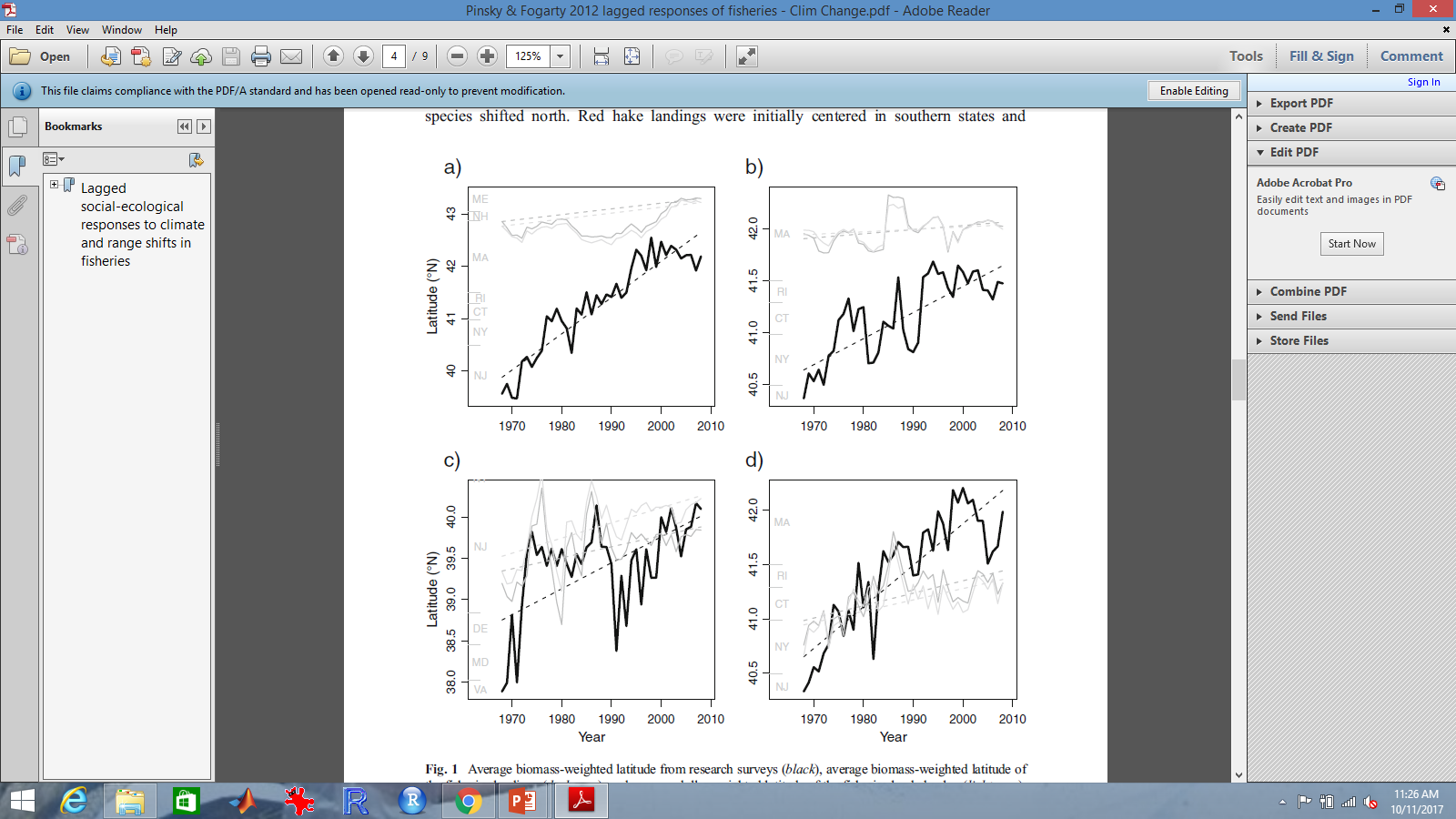 Species productivity changing (not shown)

Species distribution changing (black line)

Fishing landings changing (gray line)

Fishing effort distribution changing (not shown)
American lobster
Summer flounder
5
Directional Effect of Climate Change
Opportunities and challenges

How to take advantage of opportunities?

How to mitigate challenges?
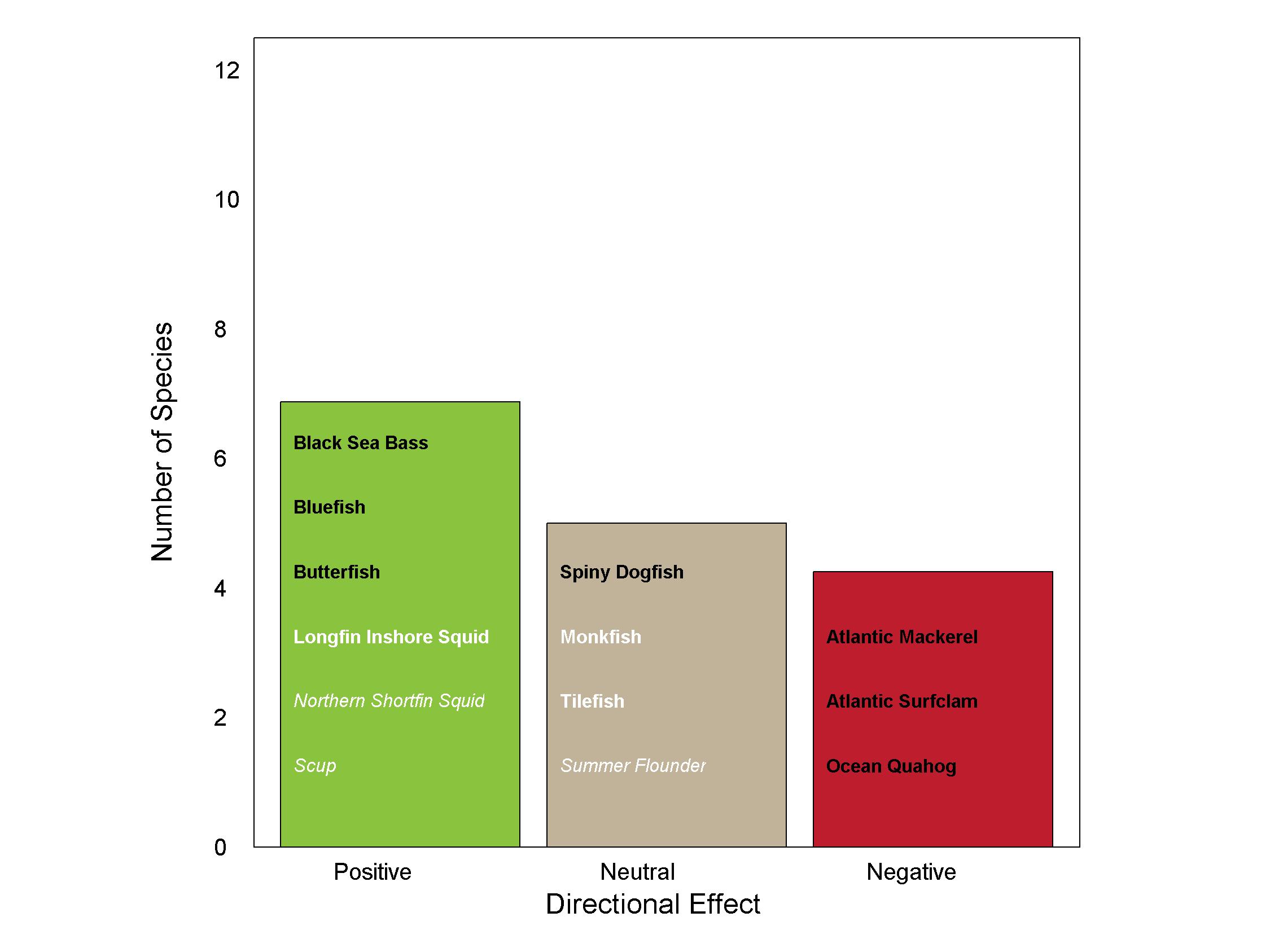 http://journals.plos.org/plosone/article?id=10.1371/journal.pone.0146756
Community Risk to Climate Change
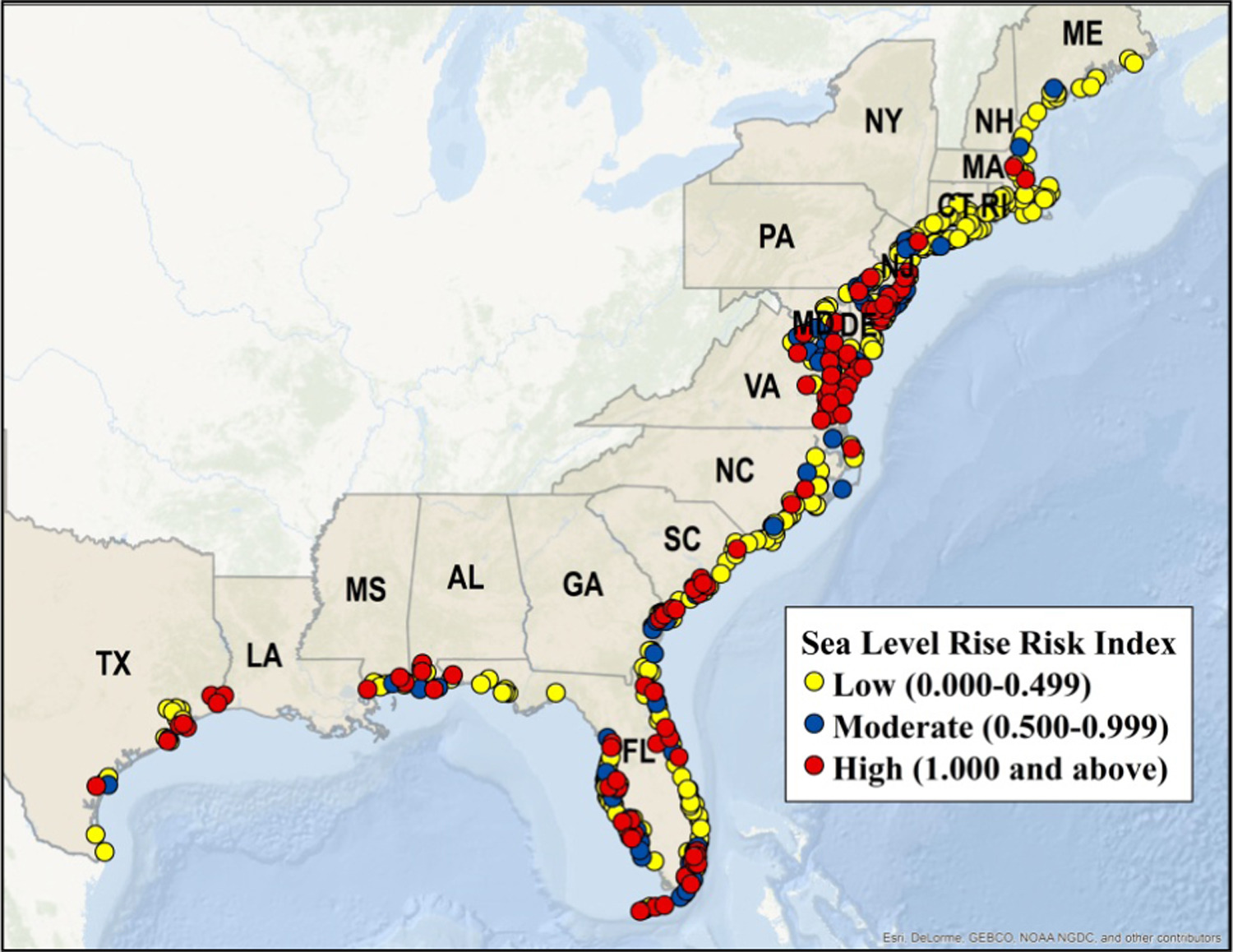 Seal-level Rise Vulnerability
7
http://www.sciencedirect.com/science/article/pii/S0308597X16302123#f0030
Community Risk to Climate Change
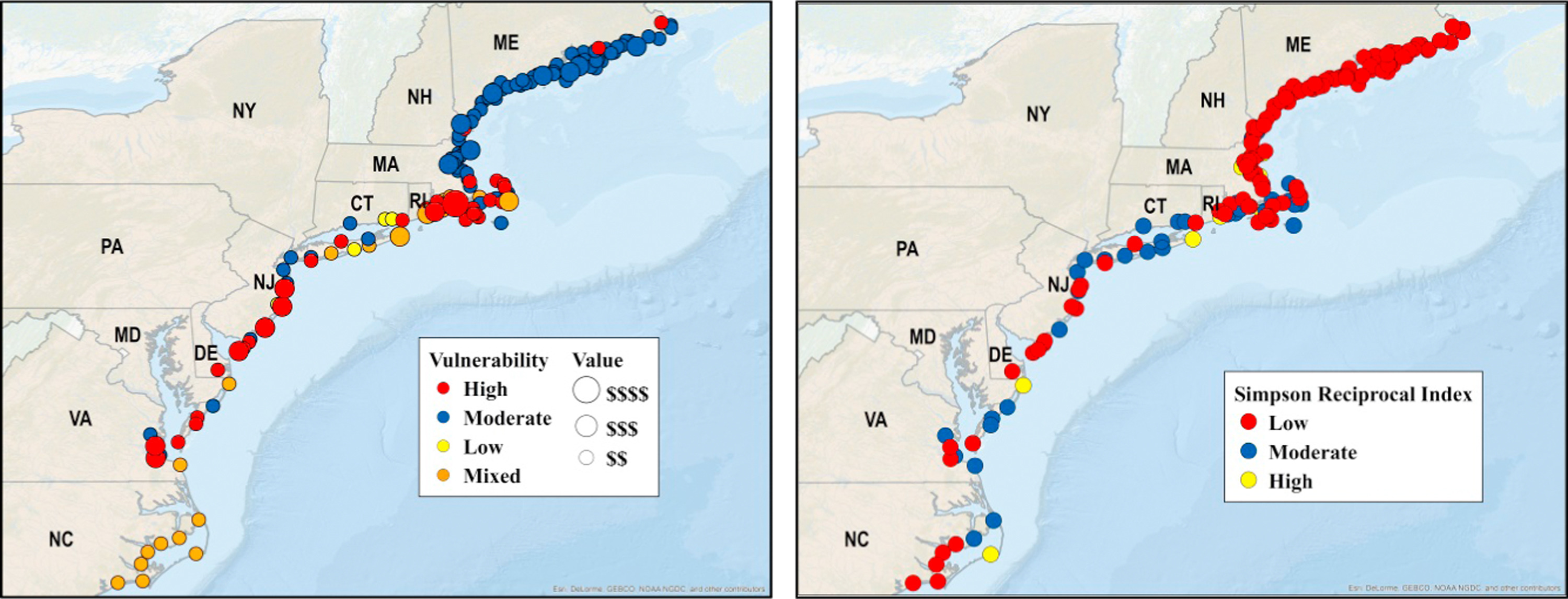 Value of Landings x Climate Vulnerability
Diversity
8
http://www.sciencedirect.com/science/article/pii/S0308597X16302123#f0030
Aquaculture
Potential for growth

State waters and federal waters
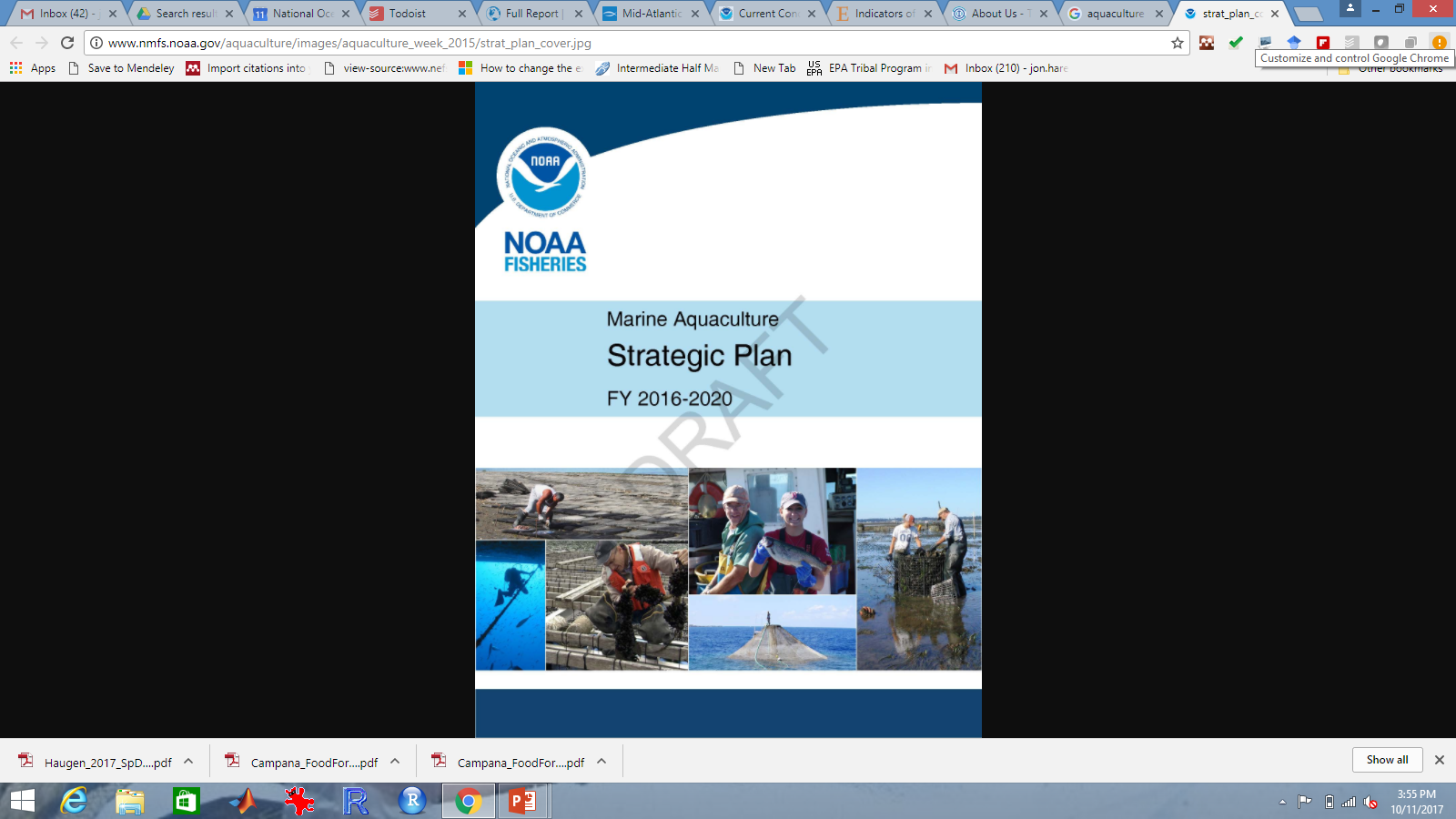 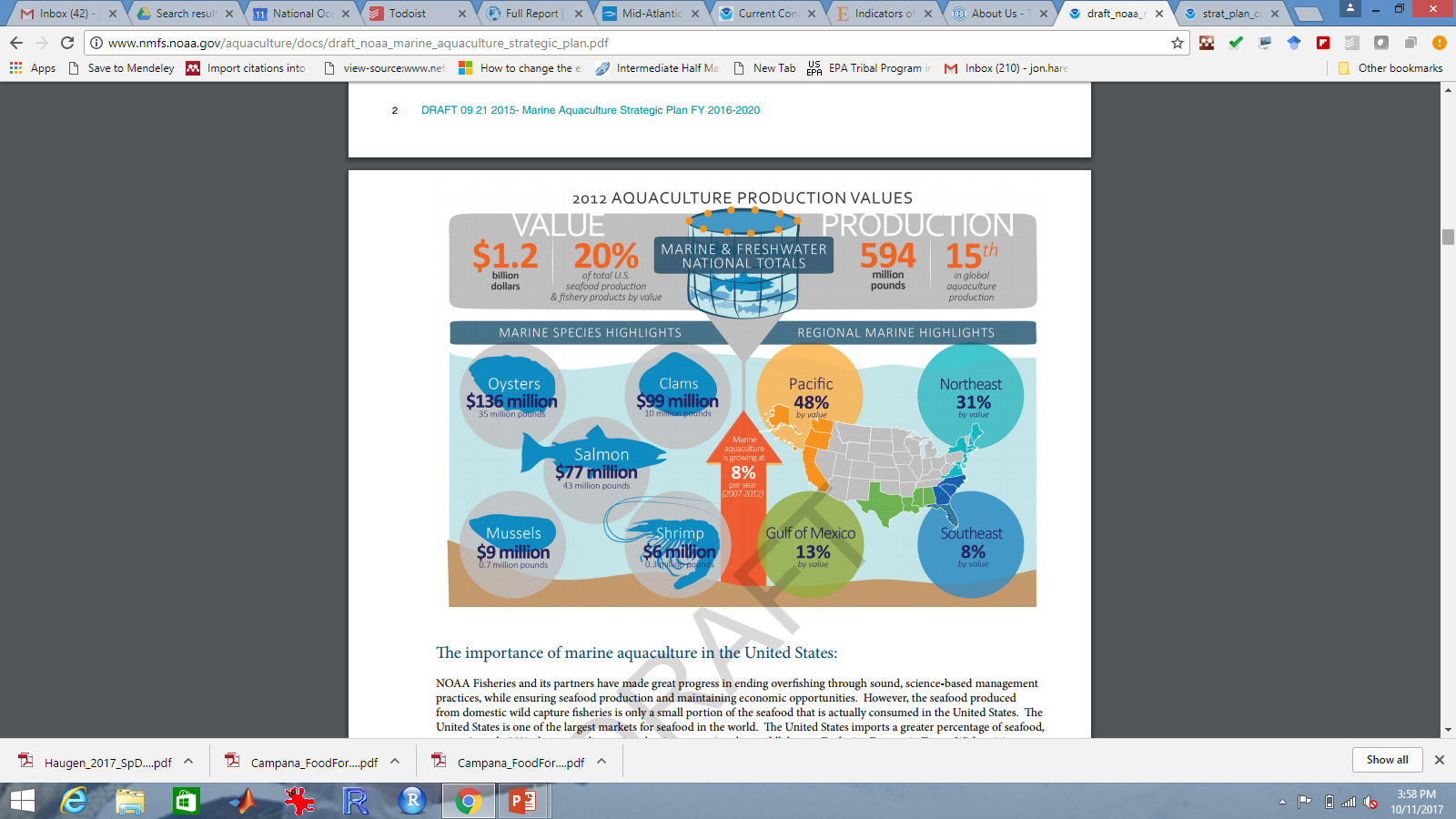 9
Next Steps
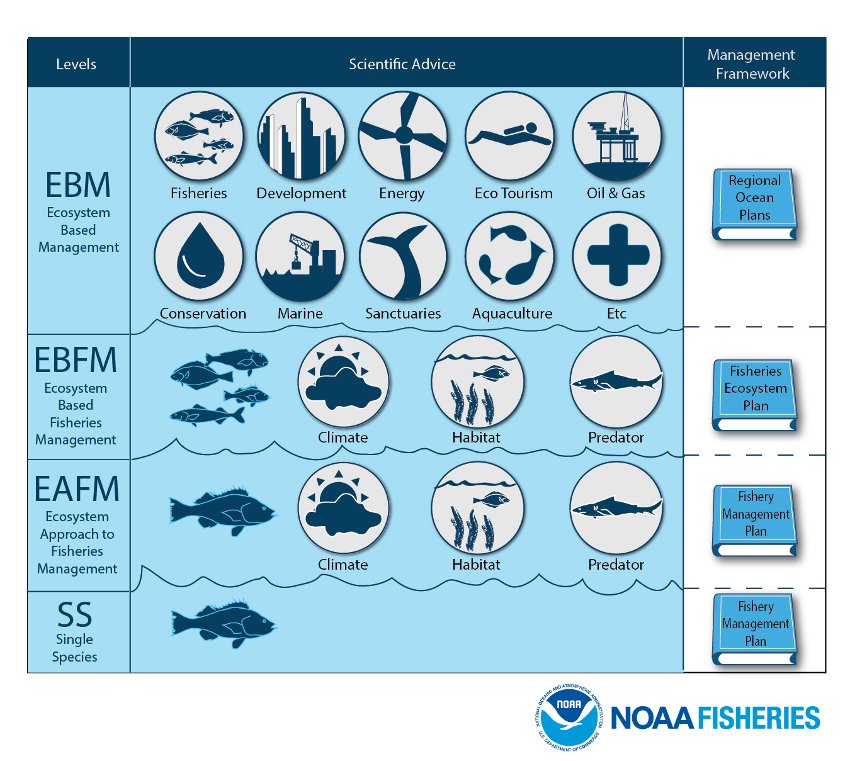 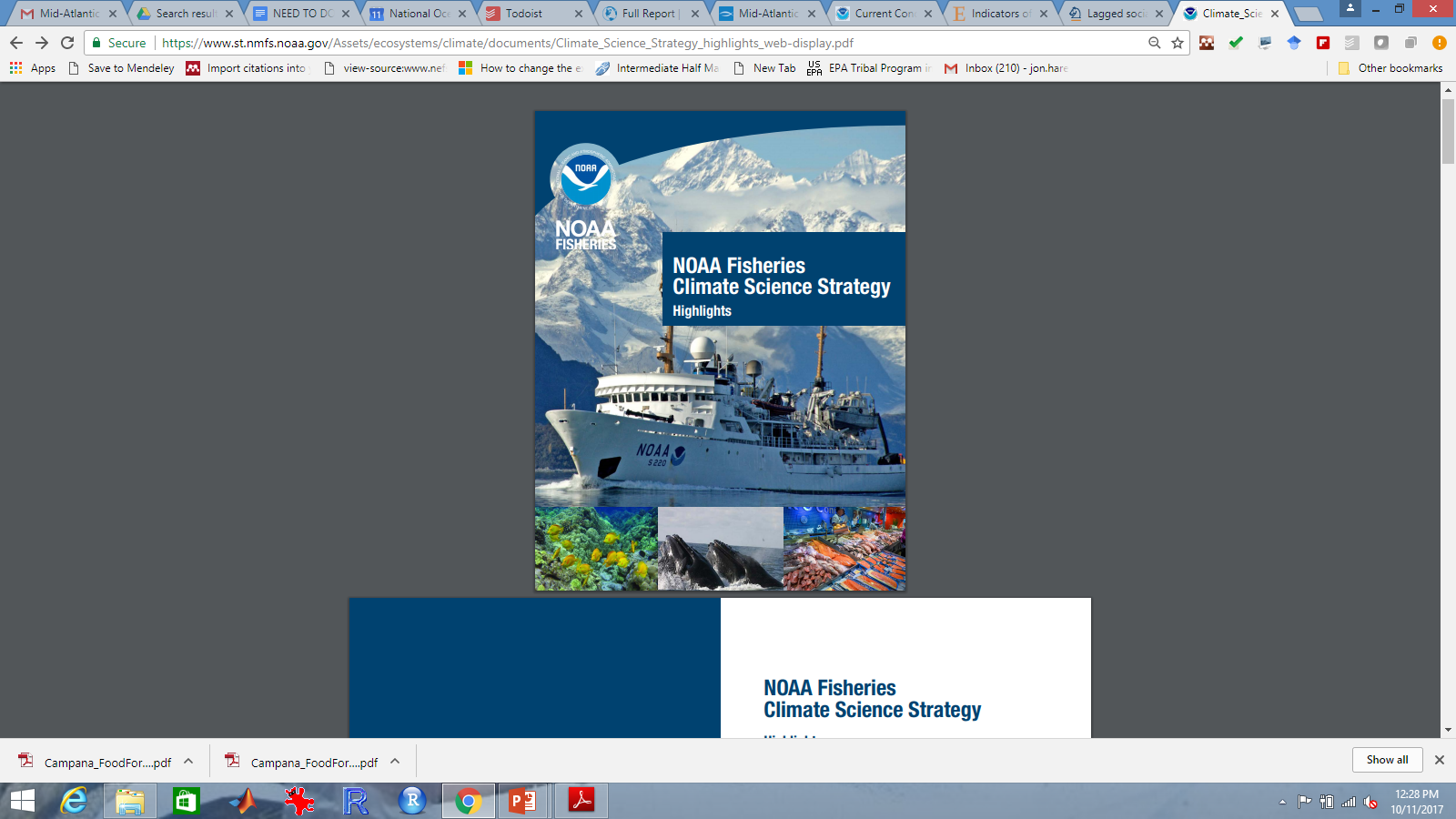 Ecosystem Based Management

Ecosystem Based Fisheries Management
10
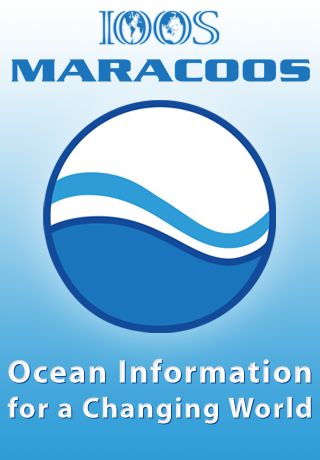 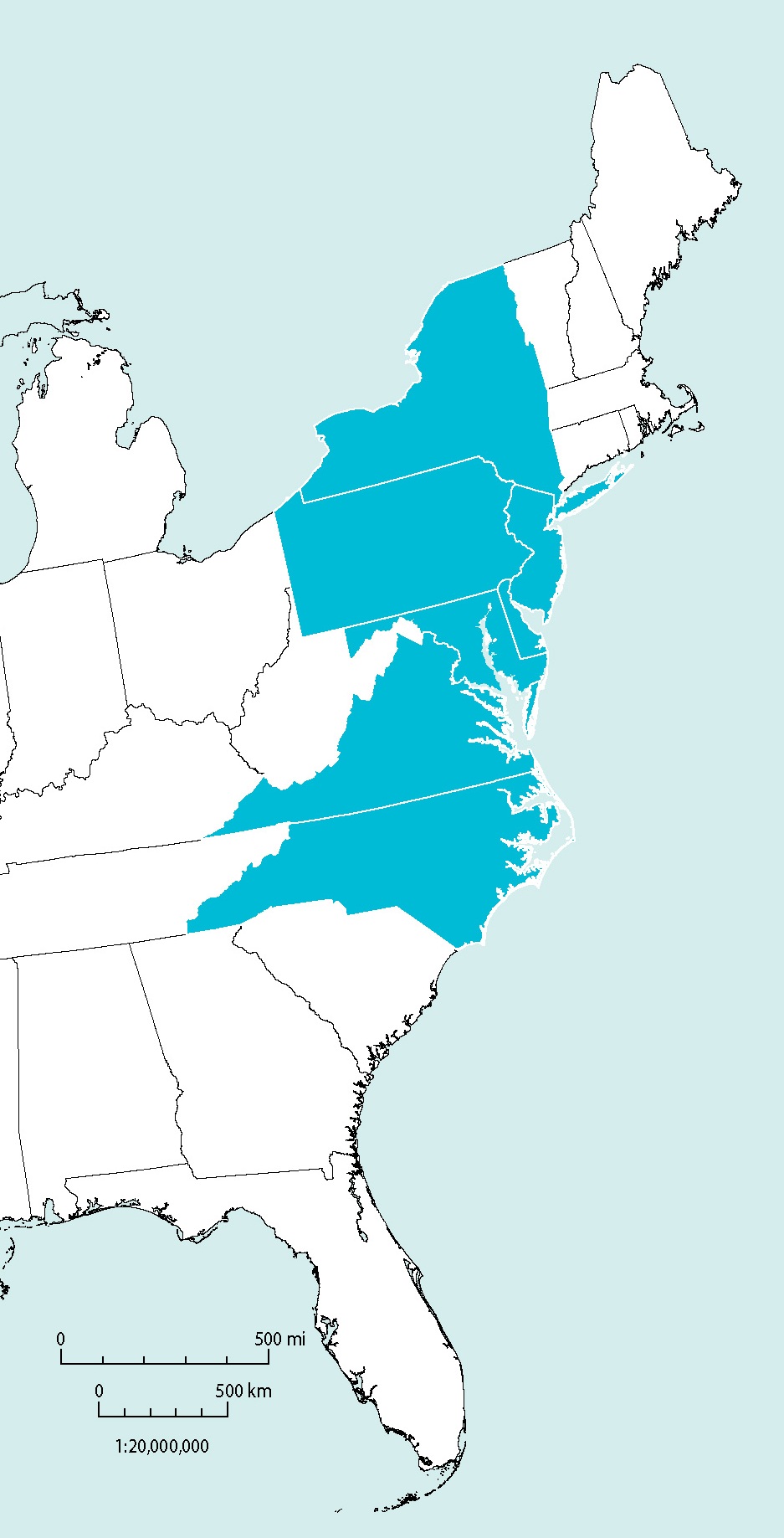 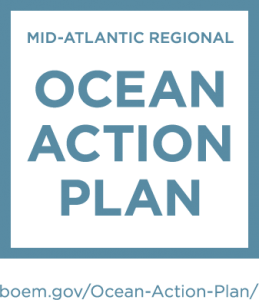